Sportirodák szerepe az intézményi sportéletben
Előadó: Bartha Zsolt
Hajós Alfréd Terv 2013-20-as szakmai programja
Célok:

sportiroda-hálózat létrehozása 
sportszervezés fejlesztése 
tehetséges élsportolók számára a kettős életpálya modell
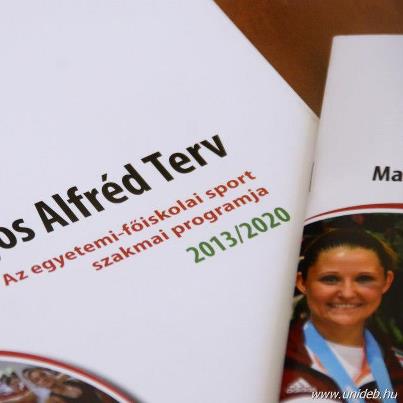 PÁLYÁZATOK TÍPUSAI
1. Sport a felsőoktatásban pályázat (TÁMOP-4.1.2.E-13/1/KONV) 
„A” komponens:
- sporthoz kapcsolódó egyetemi/főiskolai képzések fejlesztése
„B” komponens / MEFS mint kötelező szakmai partner :
- felsőoktatási sportirodák létrehozása
- a hallgatói sportszolgáltatások fejlesztése
- a mentorrendszer kiépítése
2. KMR (Közép-magyarországi Régió) pályázat / MEFS mint kötelező szakmai partner :
- felsőoktatási sportirodák létrehozása
- a hallgatói sportszolgáltatások fejlesztése
- a mentorrendszer kiépítése
Az integrált sportiroda-modell
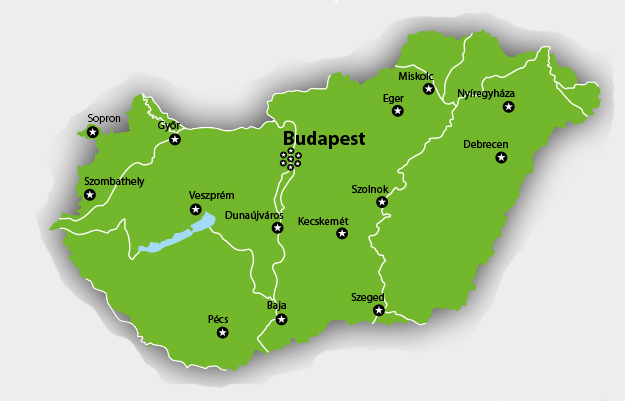 Összesen 23 sportiroda
14 vidéki intézményben
9 budapesti intézményben 
 
TÁMOP-program
kovergencia-régiók
2 év, 440 mFt

KMR pályázat
Budapest-Gödöllő
1+2+1 félév, 160 mFt 

Koordináció
Konvergencia régió: MEFS Központ (DE)
KMR: Közép-magyarországi Regionális Sportiroda (BEFS)
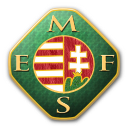 Pályázatok CÉLJA -Differenciált és komplex sportélet
Intézményi sportfejlesztés céljai:

Integrált sportiroda modell: 
integrált intézményi sporttevékenységeket koordináló szolgáltató szervezeti egység létrehozása
a felsőoktatási intézményi hallgatói sportiroda szakmai profiljának bővítése
intézményi beágyazottság növelése
az intézményi sportirodák közös módszertani és kínálati szolgáltatásfejlesztése
Pályázatok CÉLJA -Differenciált és komplex sportélet
Intézményi sportfejlesztés céljai:

II.	Hallgatói sportszolgáltatások bővítése, mintaprogramok indítása: ez által a sportolói hallgatói létszám növelése

III.	Az élsportolók számára a kettős karrier életpálya modell elősegítése, intézményi mentor és tutorrendszer fejlesztése
I. Integrált Sportiroda működési modellje
Alappillér: különböző intézményi szereplők együttműködnek, egymás tevékenységét segítik és erősítik

- Belső partnerek: rektori vezetés, sportszervezeti egység, hallgatói sportszervezők, sportegyesületek
- Külső partnerek: MOB/MEFS, szakszövetségek, támogatók, közoktatás, média
Integrált Sportiroda működési modellje
Célkitűzései:

az intézményen belül az egységek munkájának összehangolása, az INFORMÁCIÓCSERE elősegítése

szabadidősport terén a hallgatói részvételi szám jelentős növelése

versenysport terén a részvételi szám és az eredményesség növelésének elősegítése, média jelenlétének erősítése 

a sportszolgáltatások fejlesztése, szélesítése, sportprogramok rendszeres szervezése

a kommunikáció hatékonyabbá tétele a hallgatók és a további érintett együttműködő partnerek felé
Integrált Sportiroda működési modellje
Feladatai:

az iroda működési feltételeinek megteremtése 
	- irodahelyiség biztosítása
	- a pályázatban előírt humánerőforrás biztosítása

az intézményi sportszolgáltatások fejlesztésének, és a mintaprojektek megvalósulásának koordinációja 

a kettős életpálya modell megvalósulásának koordinálása
Integrált Sportiroda működési modellje
Szakterületek, szakmai kompetenciák az irodában:

Irodavezetés (menedzsment) 
Sportszakmai koordináció
Szabadidős sportszervezés
Kommunikáció
Mentorálás
Gazdasági ügyintézés
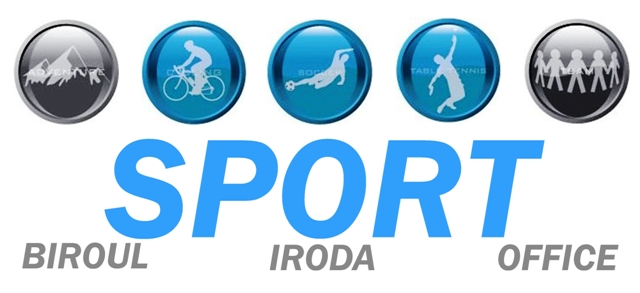 II. Sportszolgáltatások és mintaprogramok fejlesztésE
Alapfeltételei:

Információbázis
Szervezési feladatok
Kommunikáció
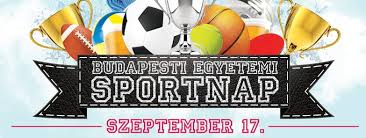 Sportszolgáltatások és mintaprogramok fejlesztésE
Információbázis:

testnevelés sportági kínálat
egyesület és hallgatók által nyújtott kínálat
külső szolgáltatók által nyújtott kínálat
SportPont rendszer versenyei
MEFOB-ok, egyetemi-főiskolai világversenyek
pályázati és sportösztöndíj lehetőségek
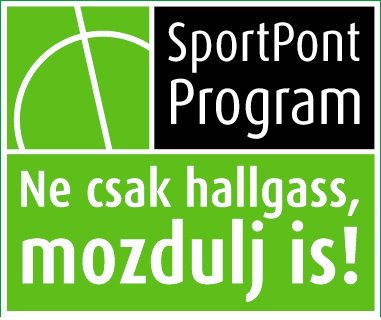 Sportszolgáltatások és mintaprogramok fejlesztésE
Szervezési feladatok:

igényfelmérés
sportfejlesztési projektek kidolgozása
mintaprojekt
központilag támogatott sportrendezvények beillesztése (MEFOB)
versenyszerűen sportoló hallgatók toborzása
létesítmények kihasználtsága
szponzorok, támogatók felkutatása
Sportszolgáltatások és mintaprogramok fejlesztésE
Kommunikáció:

honlap működtetése, közösségi oldalak
egyetemi/főiskolai lapok, hírlevelek
helyi médiával kapcsolatépítés
intézményvezetők, támogatók, szponzorok rendszeres támogatása
szakmai beszámolók a projekt előrehaladásáról
III. Élsportolói életpályamodell – mentorrendszer
Célja:

a Sporttörvényben megfogalmazott Kettős életpálya modell részeként segítse az élsportolók sportolói és tanulmányi feladatainak összehangolását
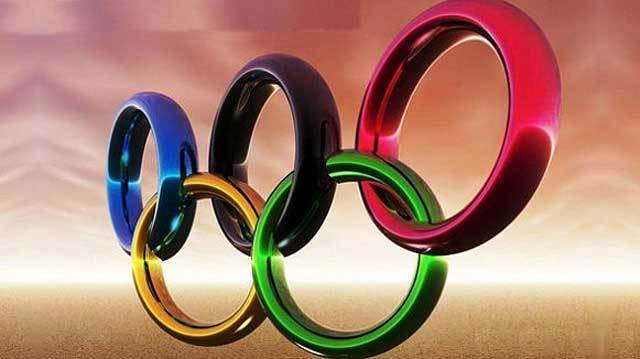 Élsportolói életpályamodell – mentorrendszer
Sportolók javasolt köre:

bővebb kör: 
	- Héraklész Csillagprogramban érintett hallgatók
	- az olimpiai és Universiade sportágak korosztályos és válogatott 	sportolói
	- az egyetemi világbajnokságokon érmet szerzők

szűkített kör: 
	- az olimpiai kerettagok
A pályázathoz kapcsolódó monitoring mutatók
Hallgatói sportszolgáltatások száma:a projekt keretében kialakított és bevezetett szolgáltatások száma (min. 2) 
Hallgatói sportszolgáltatásokat igénybevevők száma: a projekt keretében kialakított és bevezetett hallgatói szolgáltatásokat igénybevevők száma. A hallgatói szolgáltatásokkal legalább a nappali tagozatos hallgatói létszám 10%-át (korábbi pályázat folytatása esetén együttesen 15%-át) szükséges elérni (a SportPontban Programban regisztrált és pontot gyűjtő hallgatók száma).
Hallgatói sportszolgáltatásként tutori és mentori szolgáltatást igénybevevők száma:	azon élsportolók száma, akikkel a kettős karrier életpálya-modell elősegítése érdekében egyéni, tutori és mentori szolgáltatásban részesülnek (min. 3 fő)
ÖSSZEGZÉS
A TÁMOP/KMR támogatásával működő sportirodák feladata az intézményi sportélet koordinálása - beleértve a Mentorrendszer működtetését -, azon belül a szabadidősport támogatása. 
A cél, hogy a hallgatóság minél nagyobb aránya mozogjon rendszeresen.
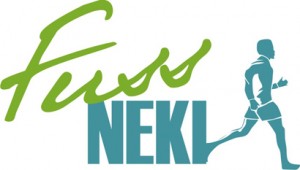 Köszönöm a figyelmet!